UFOA & UFA in Haz-Mat History
This section is about the Individuals who eventually represented the company members and their interests in Haz-Mat related  issues.
It is important to keep in mind that the delegates who represented Haz-Mat had the most difficult job of all the company delegates; they had no peers because of their unique situation. 
Engines, Trucks, Squads and Rescues all had similar problems and, as a result, had allies. The Haz-Mat 1 delegate was on their own.
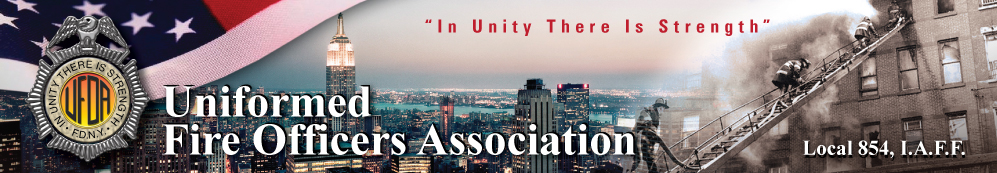 Peter Gorman
Charter Member
Captain’s Representative
President of the UFOA
Executive Assistant to the IAFF President
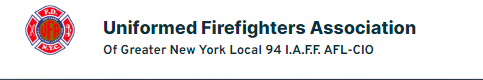 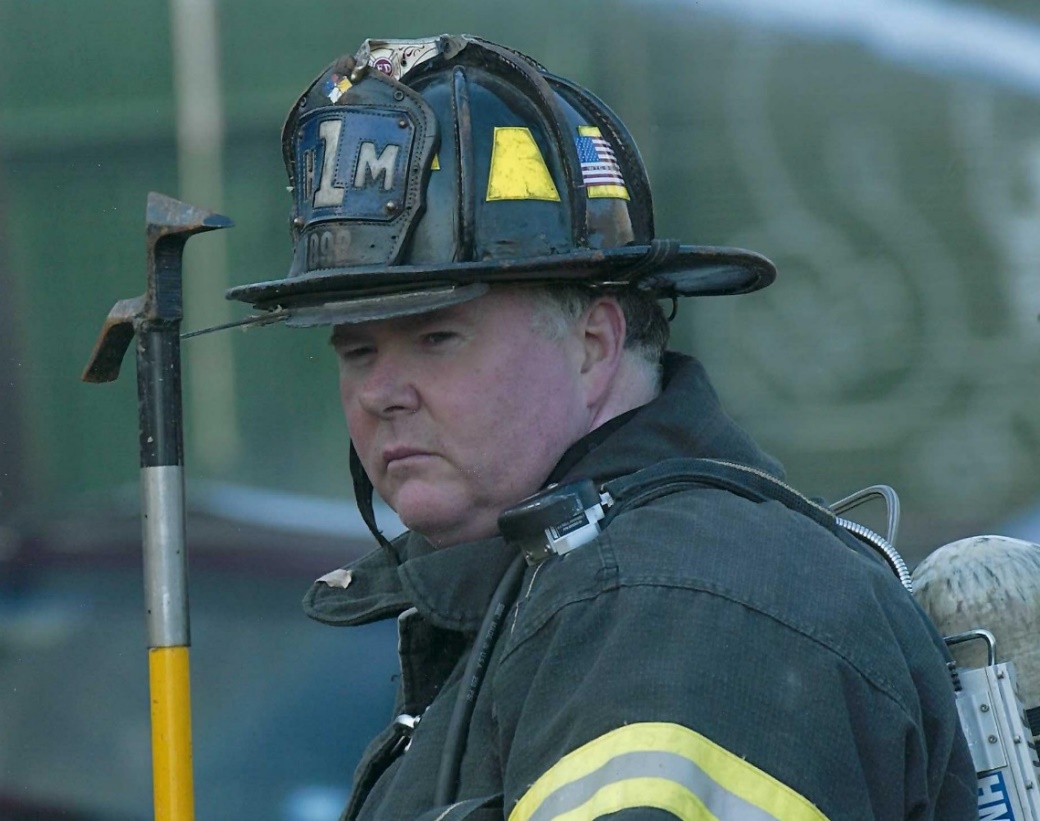 Philip H. McArdle
Charter Member
UFA Sgt. At Arms
UFA Health & Safety Officer
Instrumental in getting Specialization Pay
IAFF Master Trainer & Course Developer
Company Delegate
Dealt with staffing, training and safety issues on a regular basis
Delegate under Captains
Peter Stuebe
John Flynn
Patrick Waters
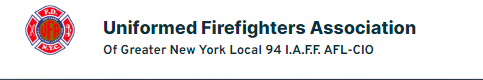 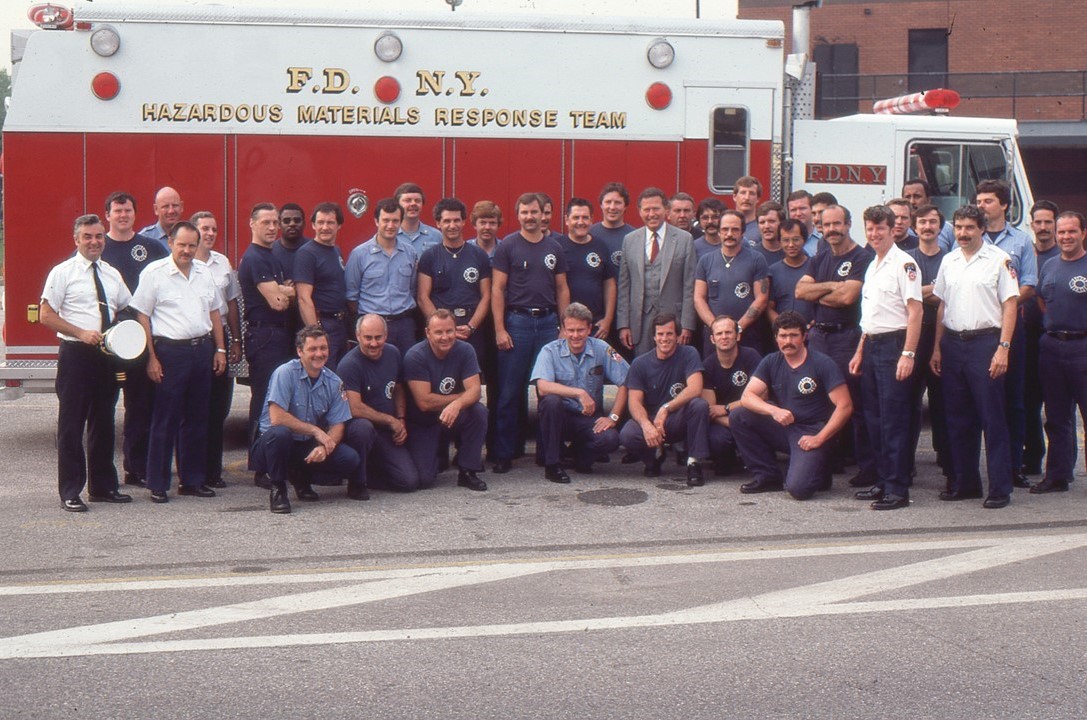 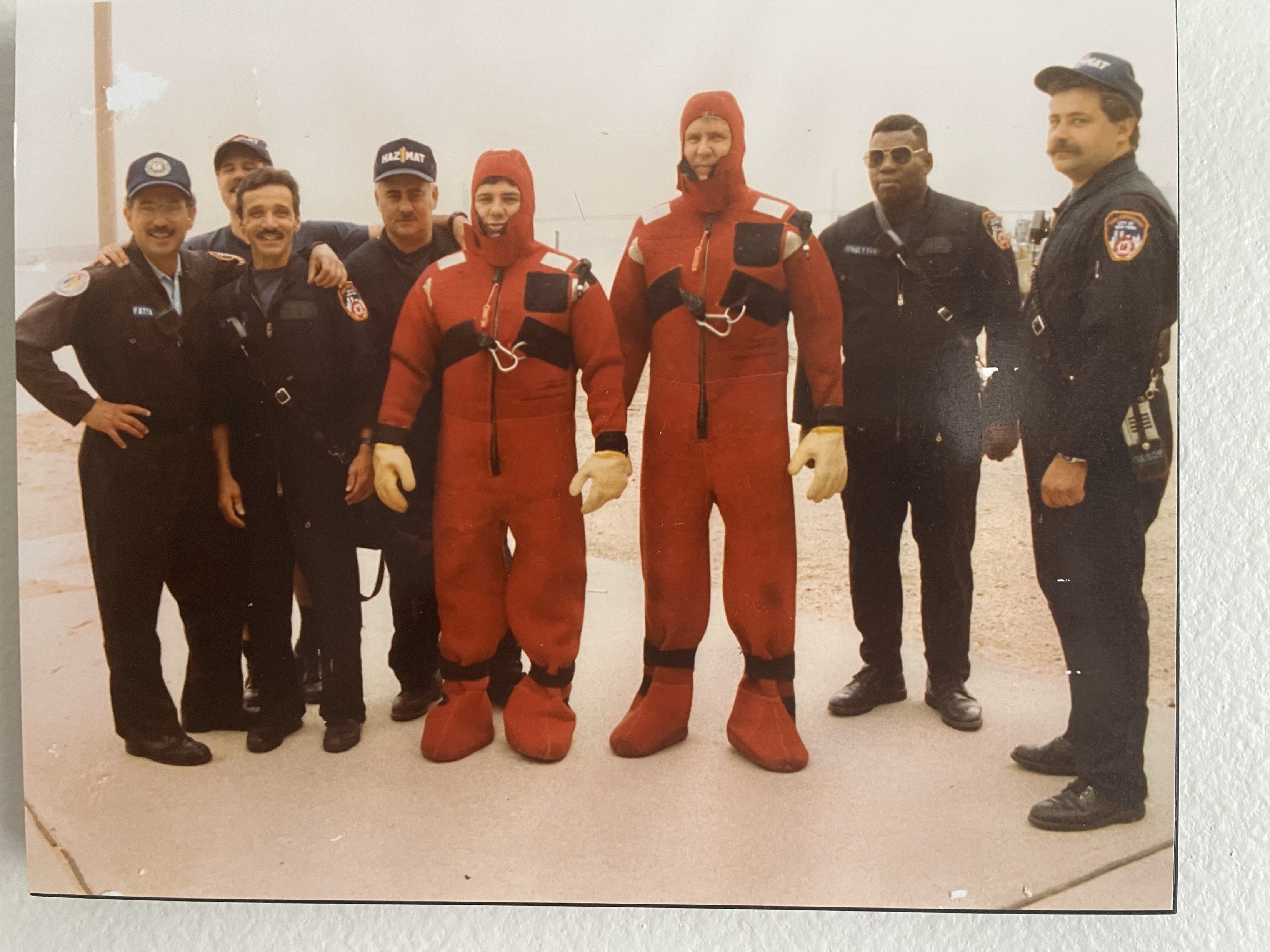 Bob Falzone
Charter Member
1st Company Delegate
Delegate under Captains
Joseph P. Gallagher
John J. Fanning
Howard Kennedy
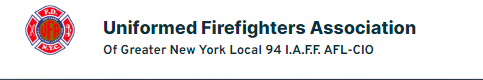 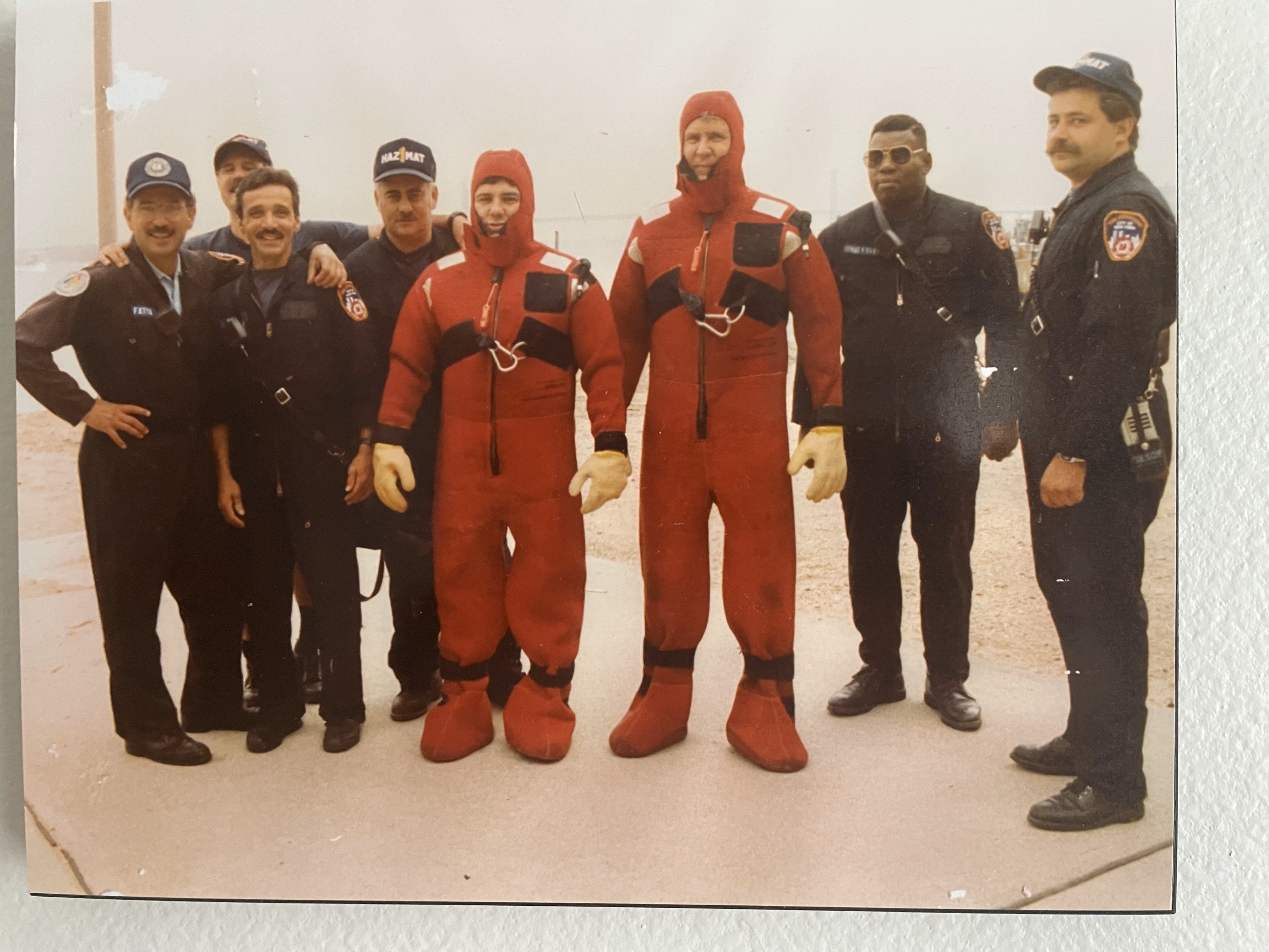 James Hay
Company Delegate
Promoted to Lieutenant & Captain
Served under Captains
John Fatta
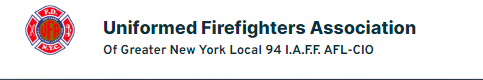 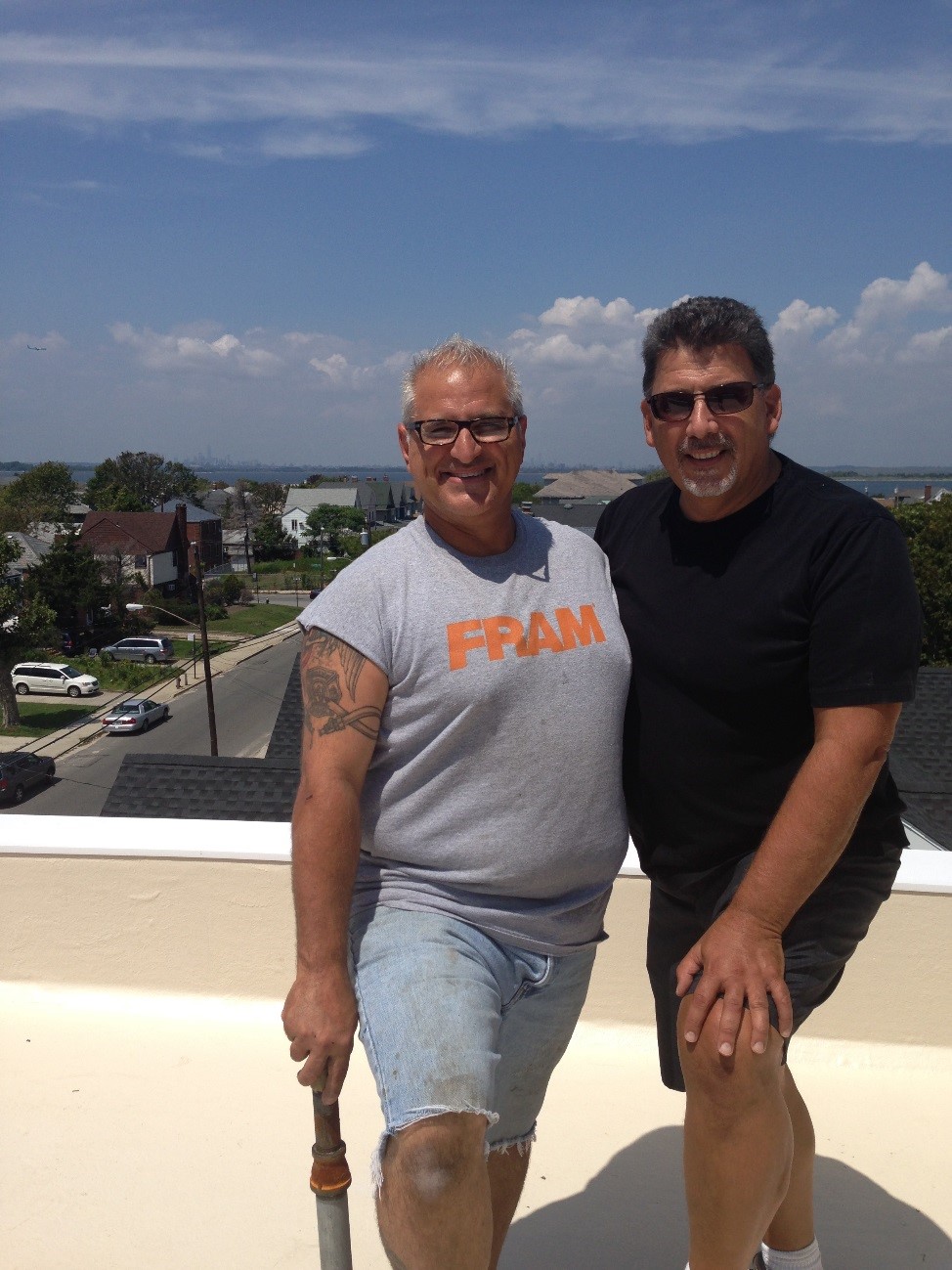 Joe Napoli
Company Delegate
Served under Captains
John Flynn
Brian Smith
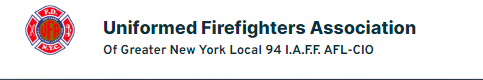 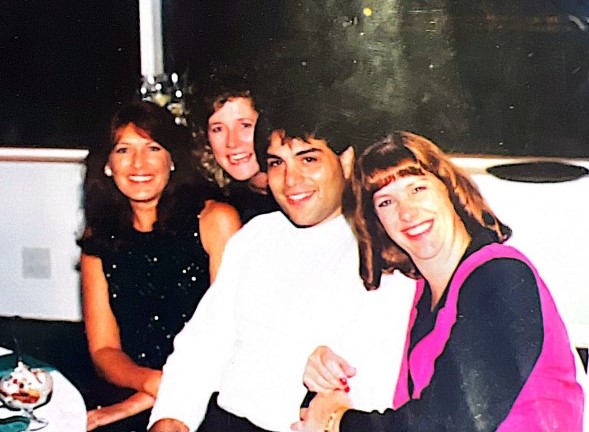 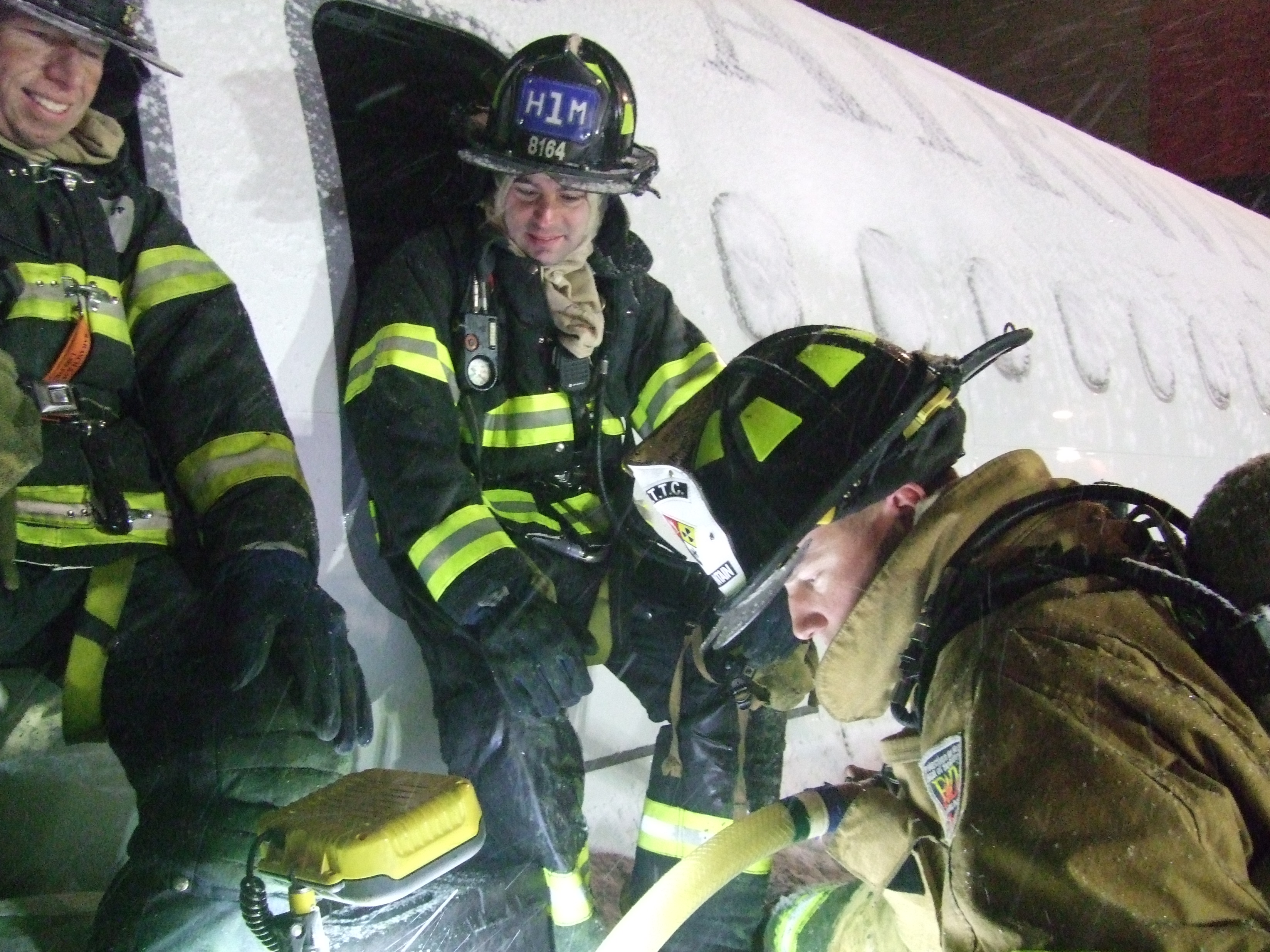 Anthony Castagna
Company Delegate
Survivor on 9/11
Served under Captain
Kevin Culley
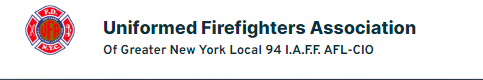 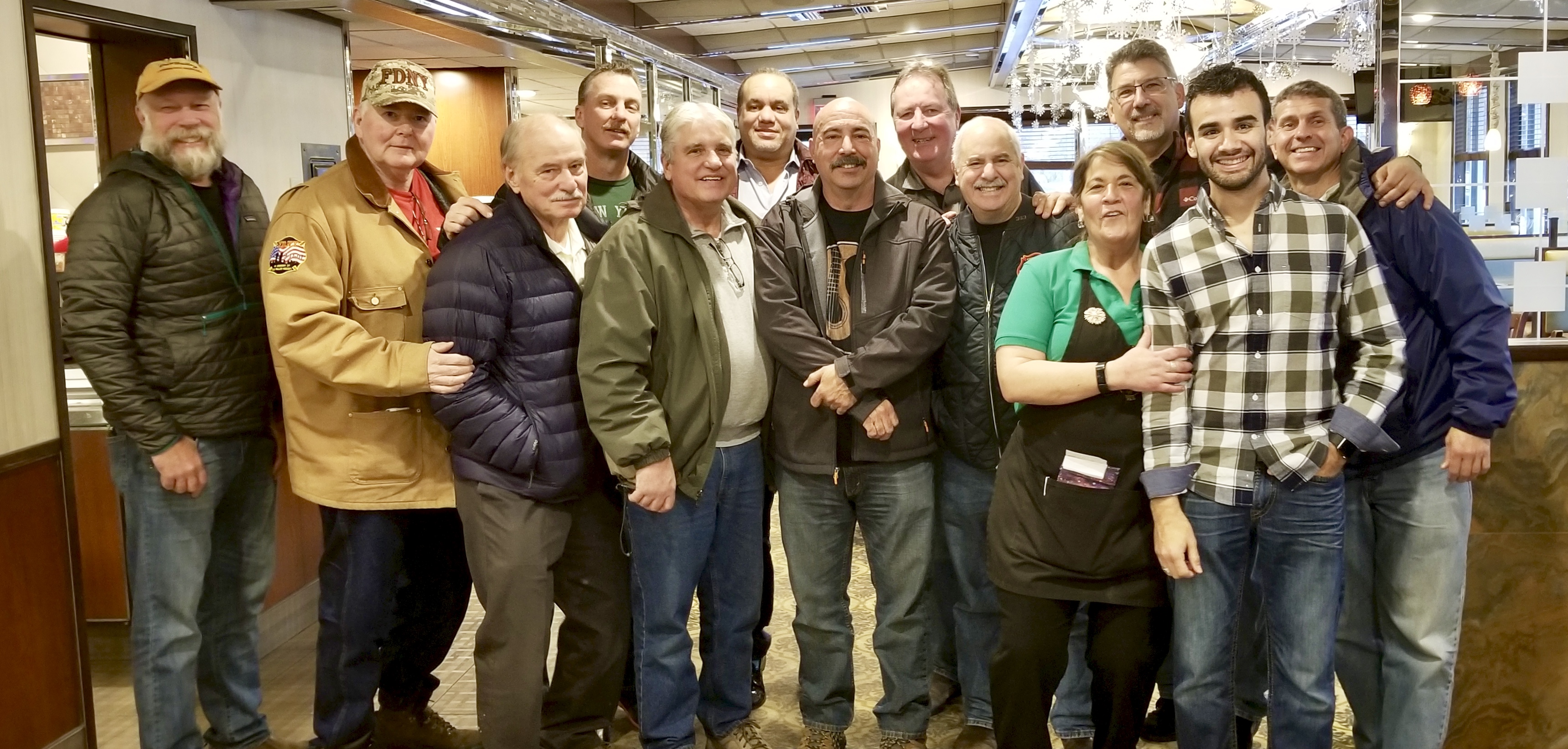 Wayne Hisgen
Company Delegate
Battalion Delegate
Longest serving Delegate 11yrs.
Served under Captains
Brian Smith
Nicholas Corrado
John Flynn
James D’Avolio
Joseph Abbamonte
Paul Smith
John Hansen
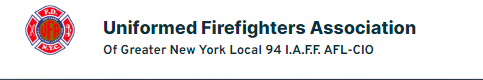 Eric Philips
Current Company Delegate
Served under Captain
John Hansen